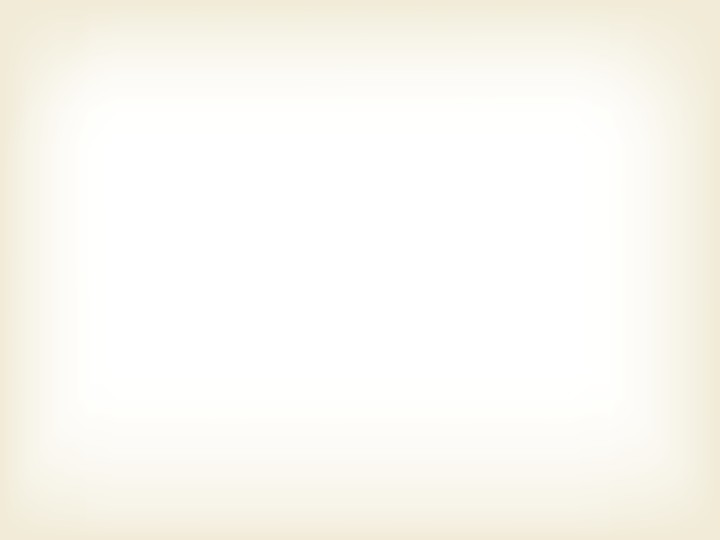 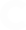 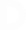 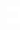 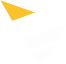 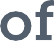 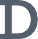 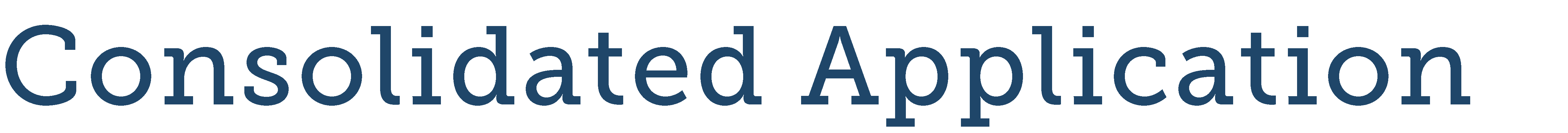 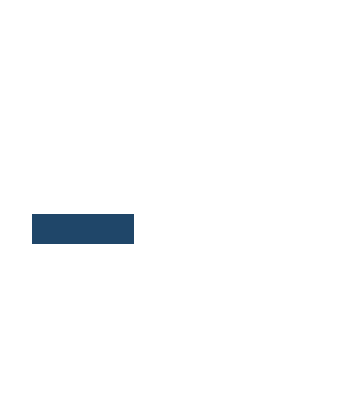 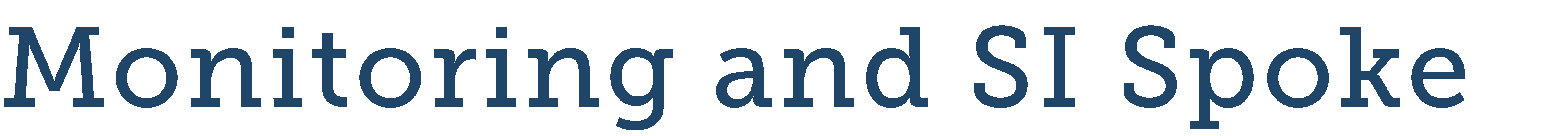 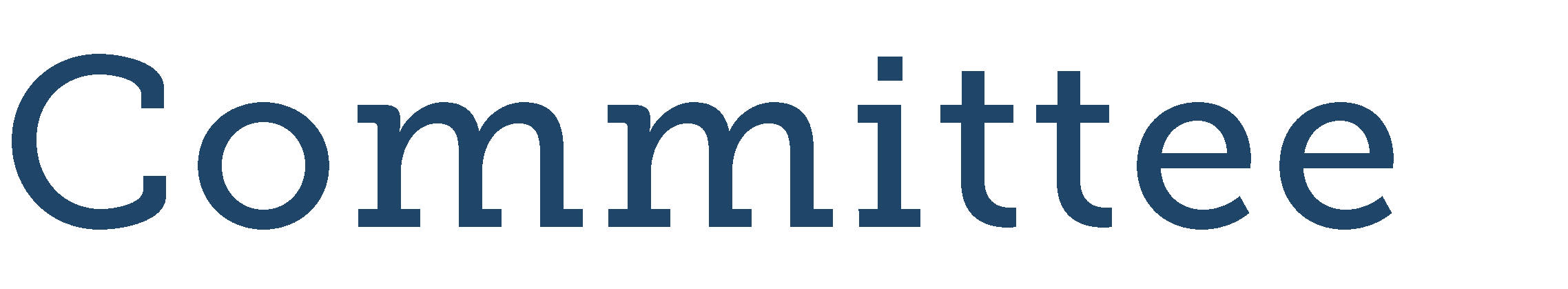 ESEA Committee of Practitioners Meeting September 22, 2016
Unit of Federal Programs Administration
agenda
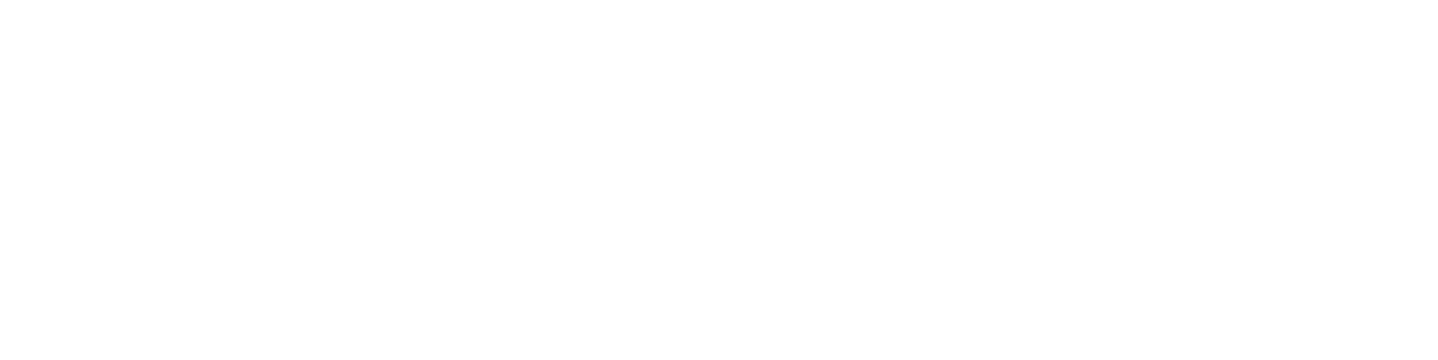 CoP Business
Intros and Membership Update
Approve minutes from last meeting
ESEA Consolidated Application
Review Program Questions Draft
ESEA Monitoring
Self-assessment tool preview
Program Review preview
Lunch

ESSA School Improvement Spoke Update

Wrap up
2
Cons App questions
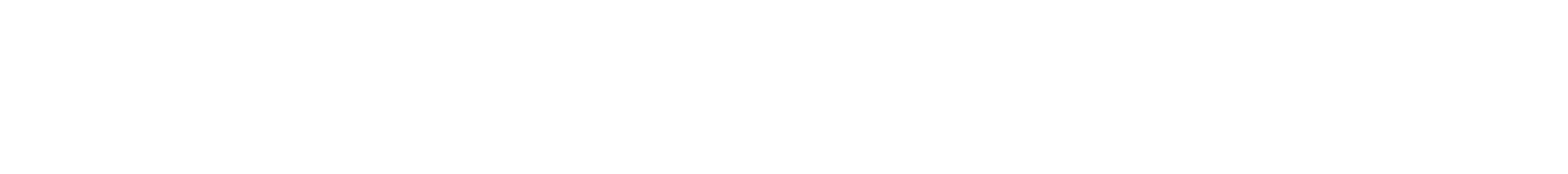 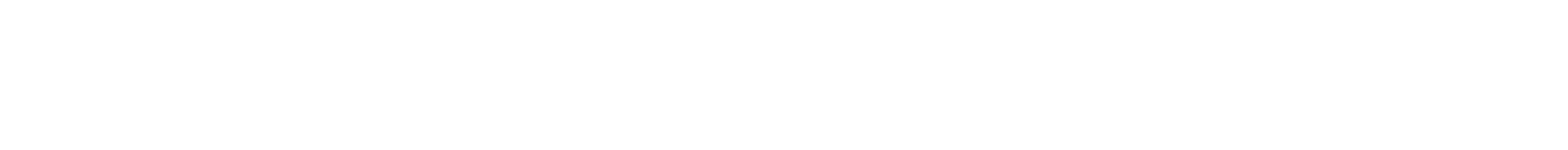 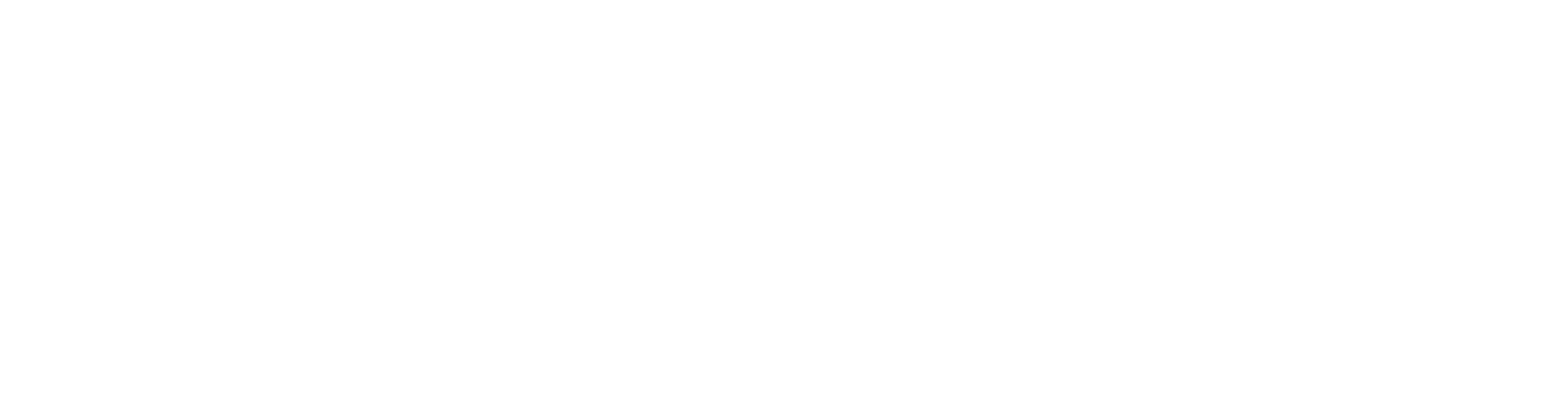 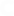 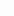 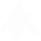 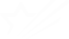 3
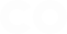 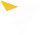 ESSA State Plan
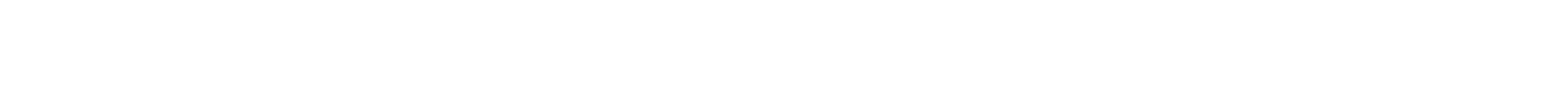 Each SEA must describe:
Its system of performance management for implementation 	of State and LEA plans regarding supporting all students, 	including homeless, migrant, economically disadvantaged, 	racial and ethnic groups, English learners, students with 	disabilities, etc.
The description of an SEA’s performance management system must 	include information on the SEA’s review and approval of LEA plans, 	collection and use of data, monitoring, continuous improvement, and 	technical assistance. The description must include strategies, rational, 	and timelines.
4
Consolidated Application
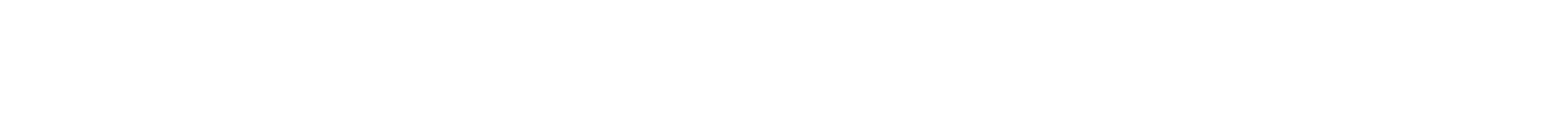 (d) NECESSARY MATERIALS.—The State educational agency shall require only descriptions, information, assurances, and other material that are absolutely necessary for the consideration of the local educational agency plan or application.
1SEC. 1112(a)(1) - LOCAL EDUCATIONAL AGENCY PLANS. SUBGRANTS.—A local educational agency may receive a subgrant under this part for any fiscal year only if such agency has on file with the State educational agency a plan, approved by the State educational agency
5
LEA Plan
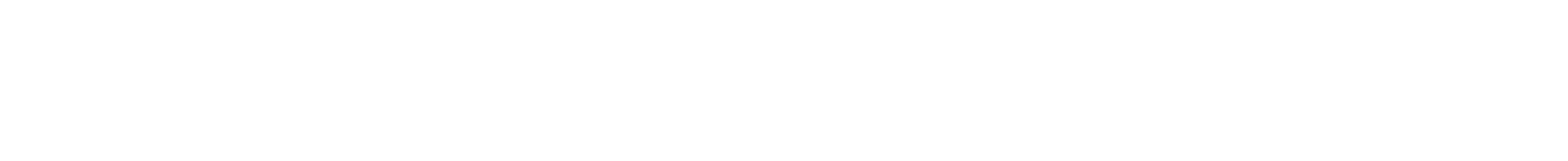 Document Overview and Note Catcher
General Guiding Questions:
Do you understand what the question is asking (the intent of the 	question)?
Do you know how you would answer this question?
Do the considerations listed correspond to how you interpret the 	question?
Do you have additional ideas for the considerations?
Is there something we are missing or that you would like to see?
BOCES Guiding Questions:
In addition to the questions above, how can CDE tailor the 	application to your BOCES considering your needs, time, and effort?
6
Monitoring Reviews
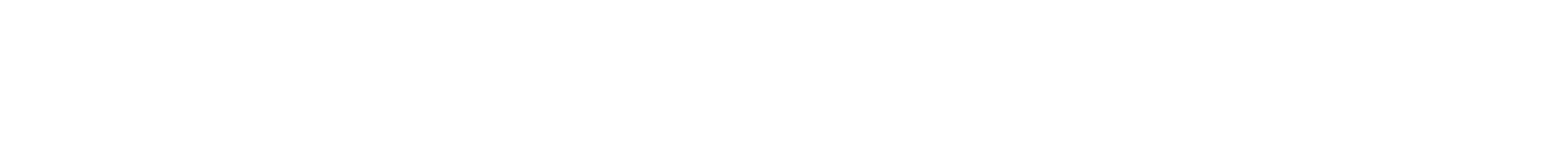 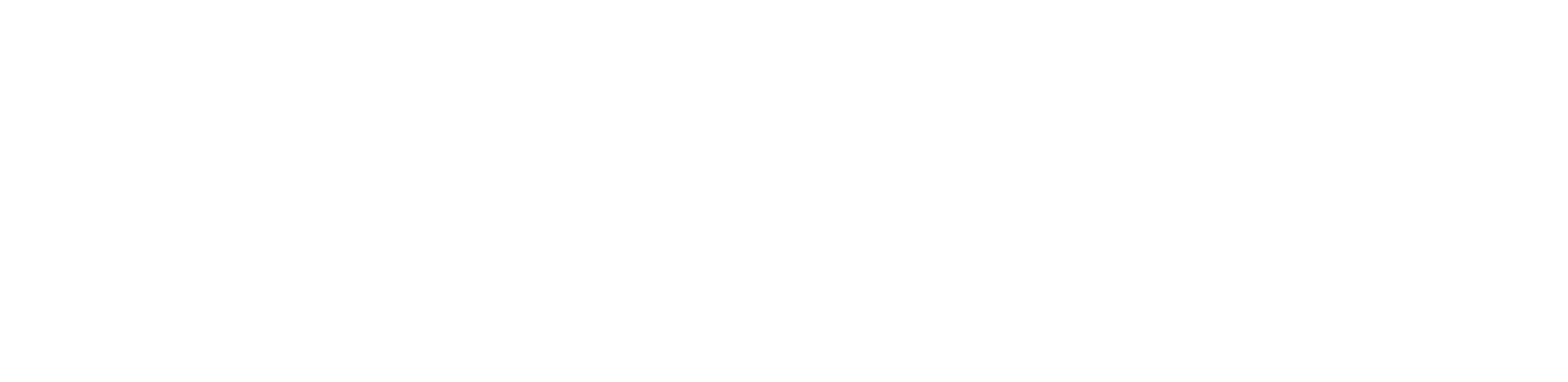 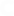 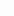 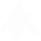 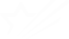 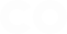 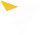 Tiered Program Reviews
Universal, targeted, intensive activities
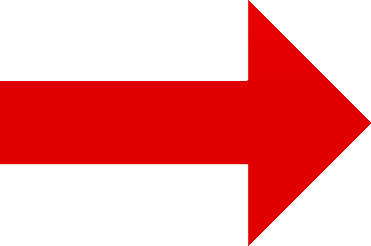 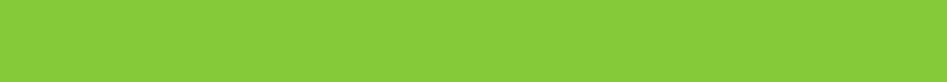 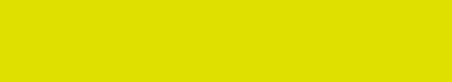 Intensive Activities
Universal monitoring activities
Targeted Activities
No issues identified
Issues resolved
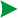 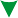 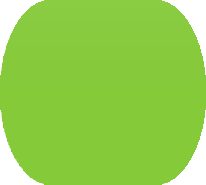 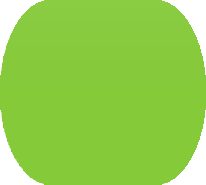 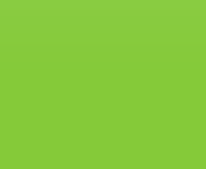 Universal Activities reviewed by CDE

Self-Assessment conducted by district
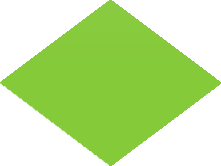 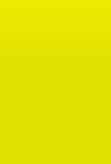 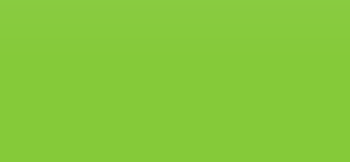 CDE reviews required follow- up activities.
Targeted Review Activities
District identified for Tier I: Universal Review
Program Review Resolution
Follow-up
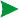 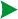 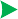 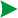 Issues resolved
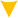 District identified for Tier II: Targeted Review
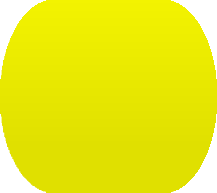 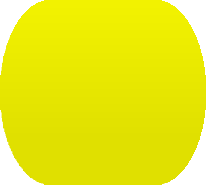 May include on- site program review
Universal Activities reviewed by CDE

Self-Assessment conducted by district
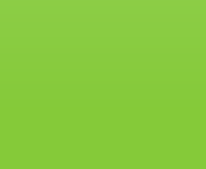 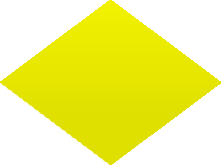 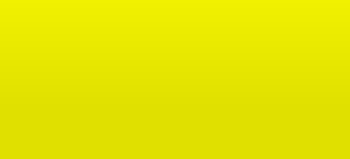 CDE Develops
Targeted Review and solicits documentation
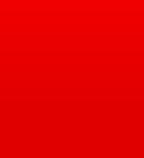 Program Review Resolution
Follow-up
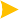 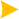 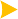 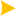 Issues resolved
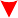 District identified for Tier III: Intensive Review
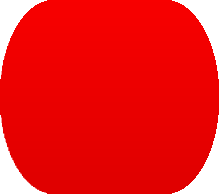 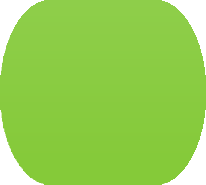 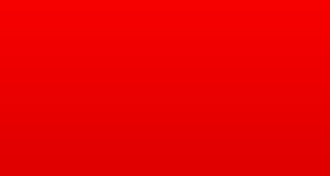 CDE solicits documents for review
Combined on- site program review
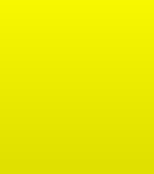 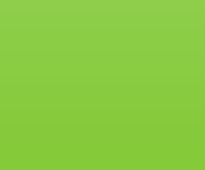 Universal Activities reviewed by CDE

Self-Assessment conducted by district
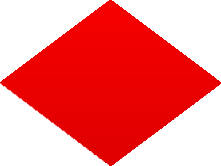 Program Review Resolution
Follow-up
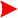 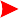 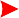 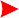 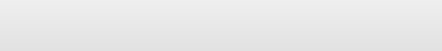 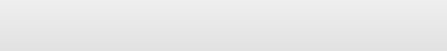 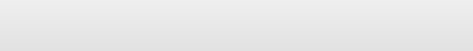 Issues that may require follow-up:

Subgroup not meeting targets (SPF)
Excessive carryover
Use of alt. comparability calculators
Required changes in Cons App
Possible Follow-up Activities:

Virtual Academy or Cons App training
Submit comparability plan/formula
Monthly review of drawdowns
Cons App planning support
Customized review protocol components
Targeted list of indicators based on Tier II identifying factors and any issues identified through
Universal Activities and Self-Assessment processes.
Self-assessment
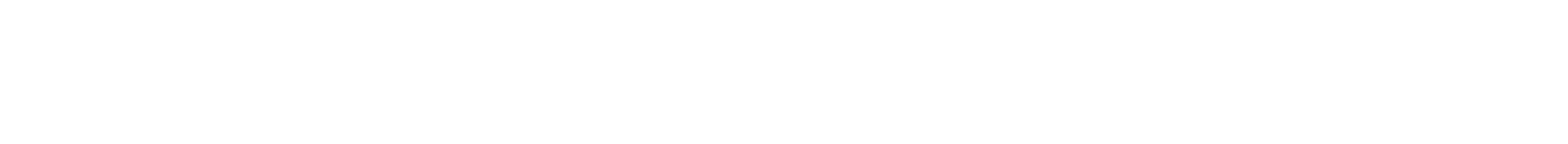 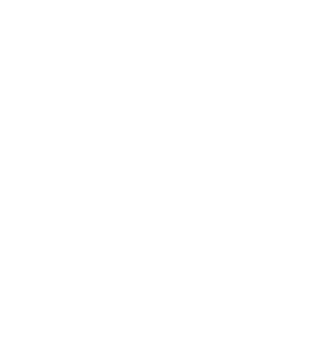 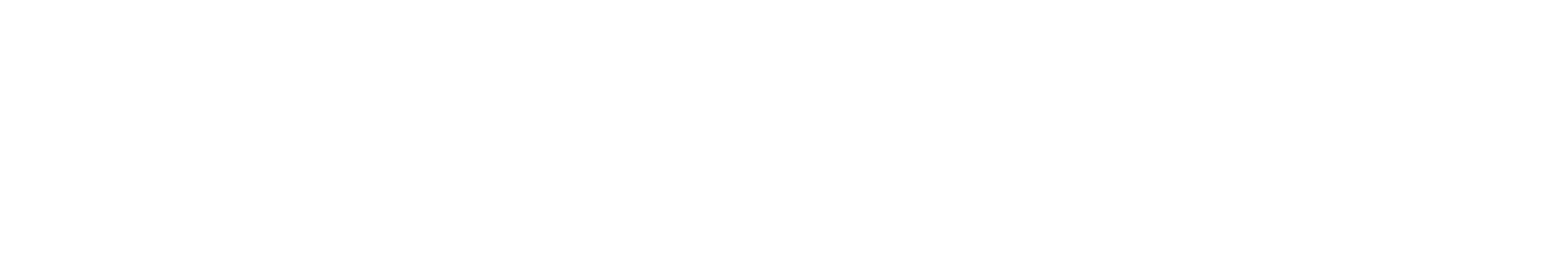 Purpose
To be used by the LEA to:
Self-assess program implementation
Completed but not submitted
Can be used to request support
Prepare for onsite review (if applicable)
Will be referred to throughout the year by CDE during webinars etc.
Could be eventually be tied to a resource bank to support the requirement
Question:
How frequently do you think the LEA should complete this self- assessment?
10
Onsite Review
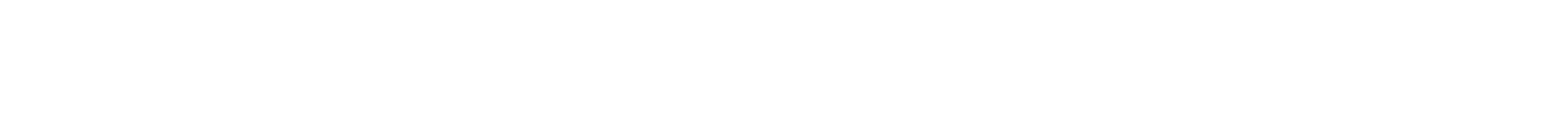 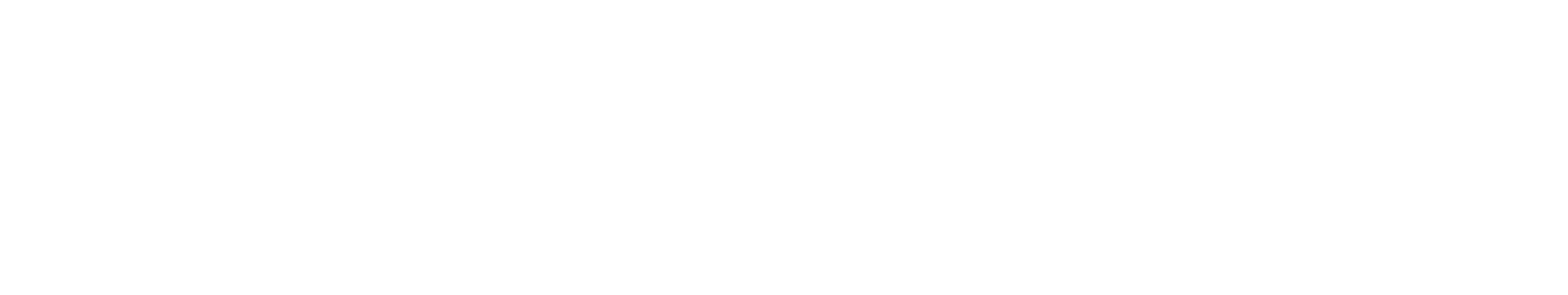 Introduction
Purpose
Emphasis on Support for Effective Programs
Timeline
Sample Schedule

Sample Standard

Educator Effectiveness
11
Questions
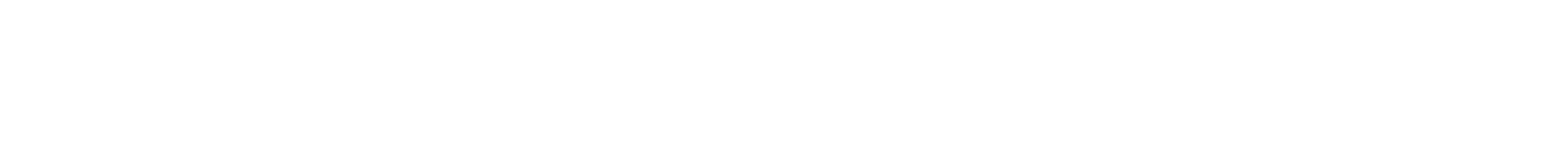 Is it helpful to have separate compliance and effective
programs documents?	Why or why not?

Will the self-assessment help you ensure your programs are compliant?

How can we ensure the field understands that the new performance management system (monitoring) is intended to identify and provide supports rather than impose punitive measures?
12
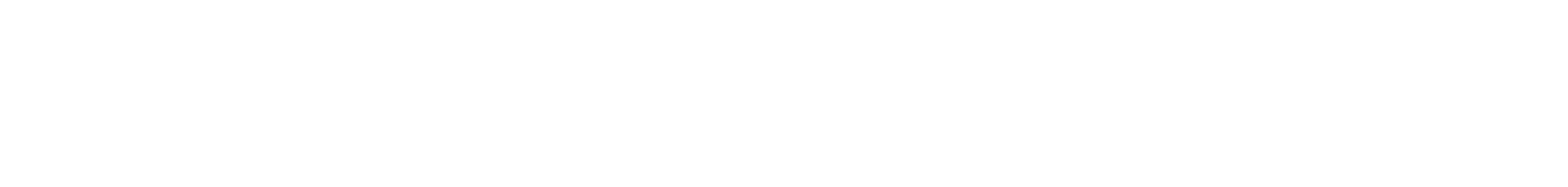 Bridging question:
Do you see a clear connection between the plan you will enter in the Consolidated Application (based on the questions) and what will be monitored under the new Performance Management System?
13
School Improvement
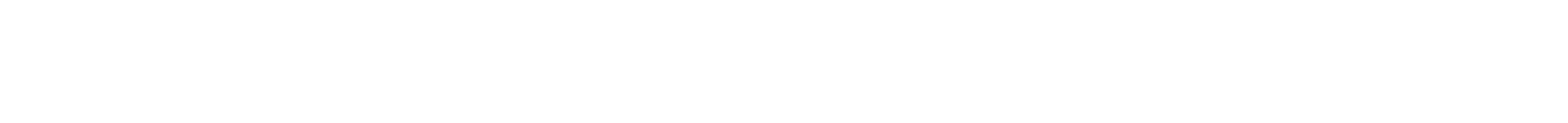 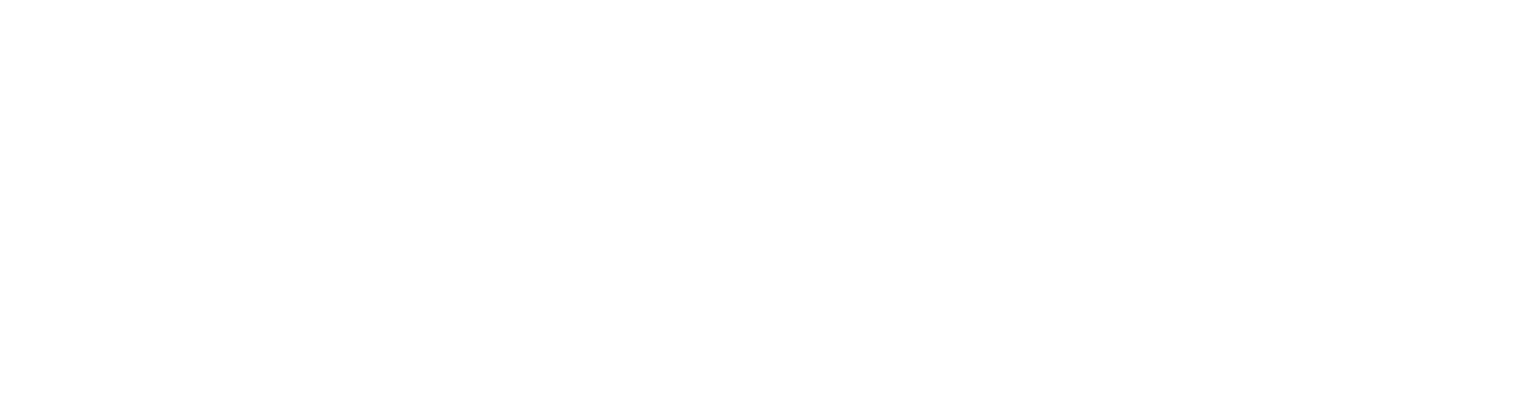 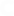 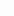 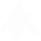 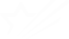 14
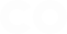 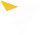 ESSA State plan Development
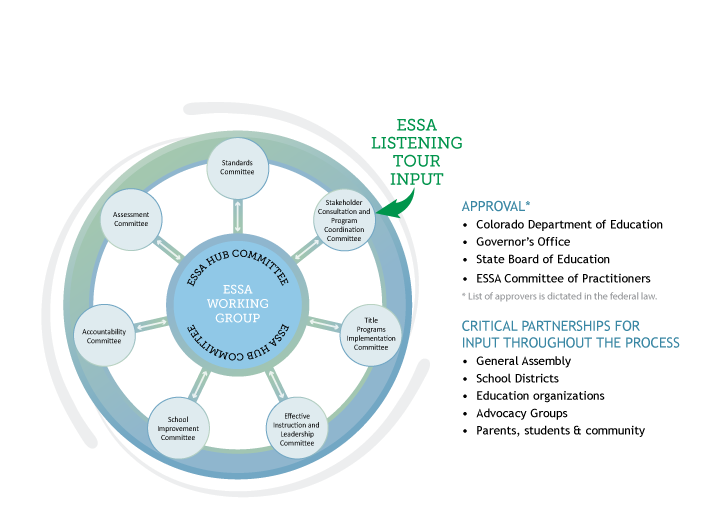 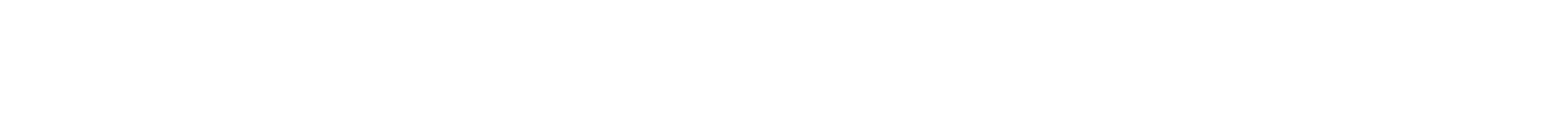 1
5
Decision Points
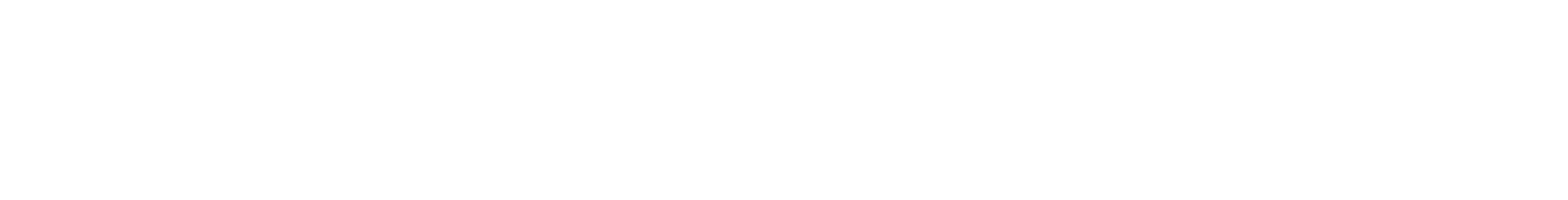 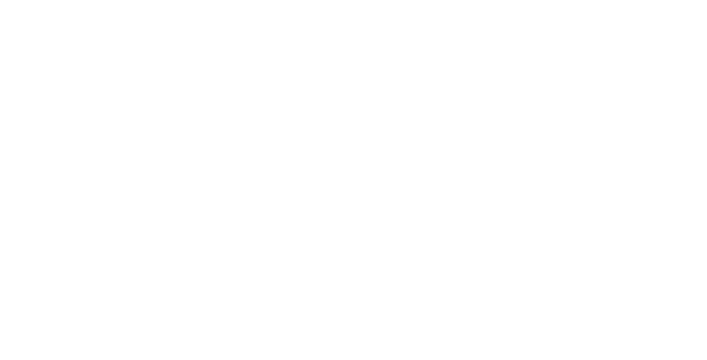 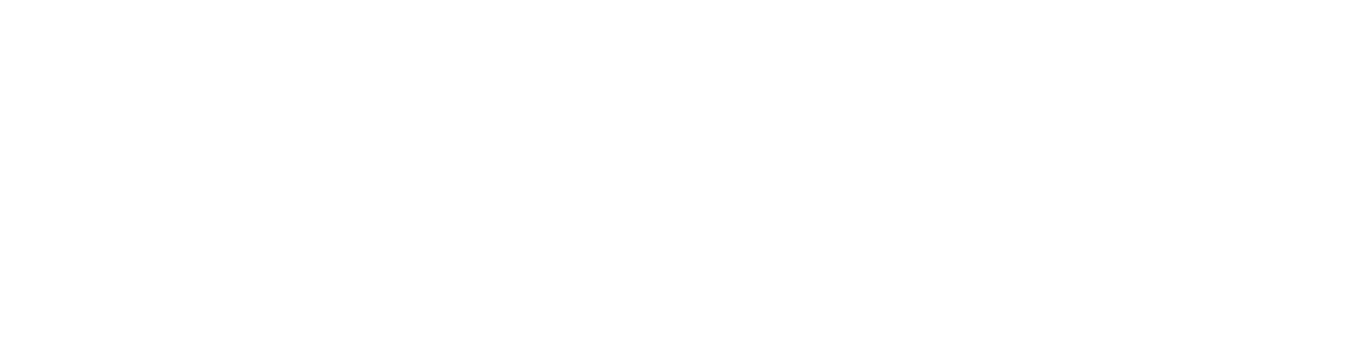 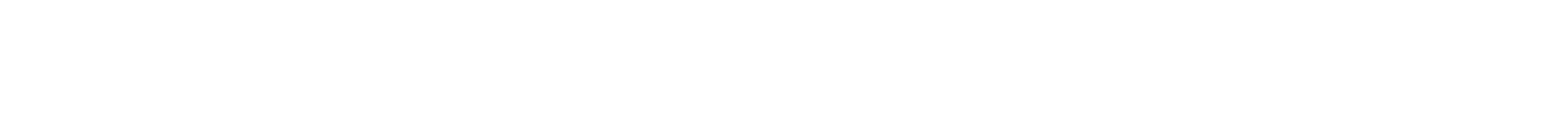 SEA supports for identified schools
Definitions, timelines, interventions, and supports
Comprehensive Support Schools
Targeted Support Schools
Additional interventions for schools not making progress
Identify and define “evidence-based” interventions
Definition
List of approved interventions?
Allocation of School Improvement resources
CDE must reserve 7% of the state Title I allocation to support identified 	schools
Formula v. Competitive
Direct services to districts with identified schools
16
defintions
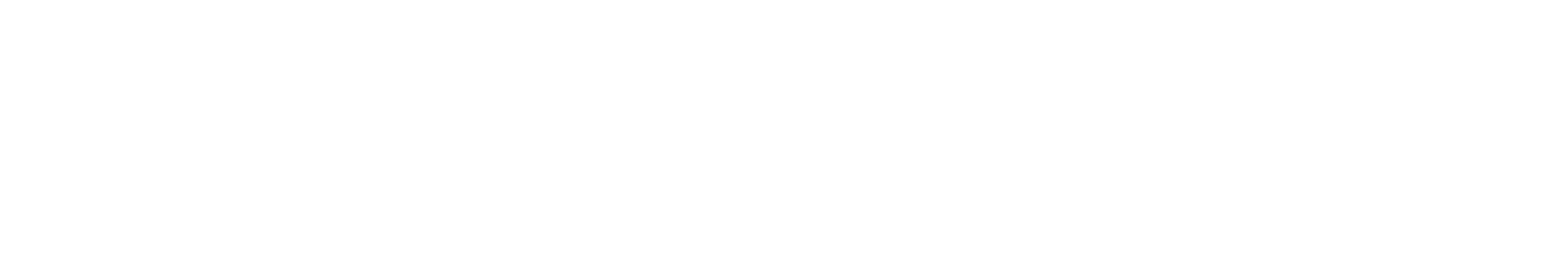 Comprehensive Schools:
Includes at least the bottom 5% of lowest performing	Title I 	schools
Includes any high school failing to graduate at least 1/3 of students
Identified at least every three years starting in 2017-18

Targeted Schools:
Any schools that is consistently underperforming for one or more 	disaggregated groups of students
Additional Targeted schools (schools with subgroups that would 	meet the lowest 5% definition)
17
Definitions continued
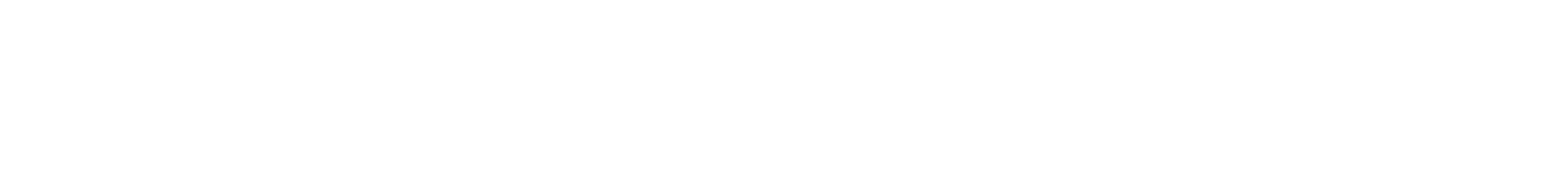 Evidence-based Strategy (based upon sec. 8002(21)(A)) is an
activity, strategy, or intervention that
Has a research base (e.g., experimental design, promising evidence)
Is likely to improve student outcomes or other relevant outcomes
Includes ongoing efforts to examine the effects
18
ESSA Title I Funds ~ $150M Annually (Estimates only)
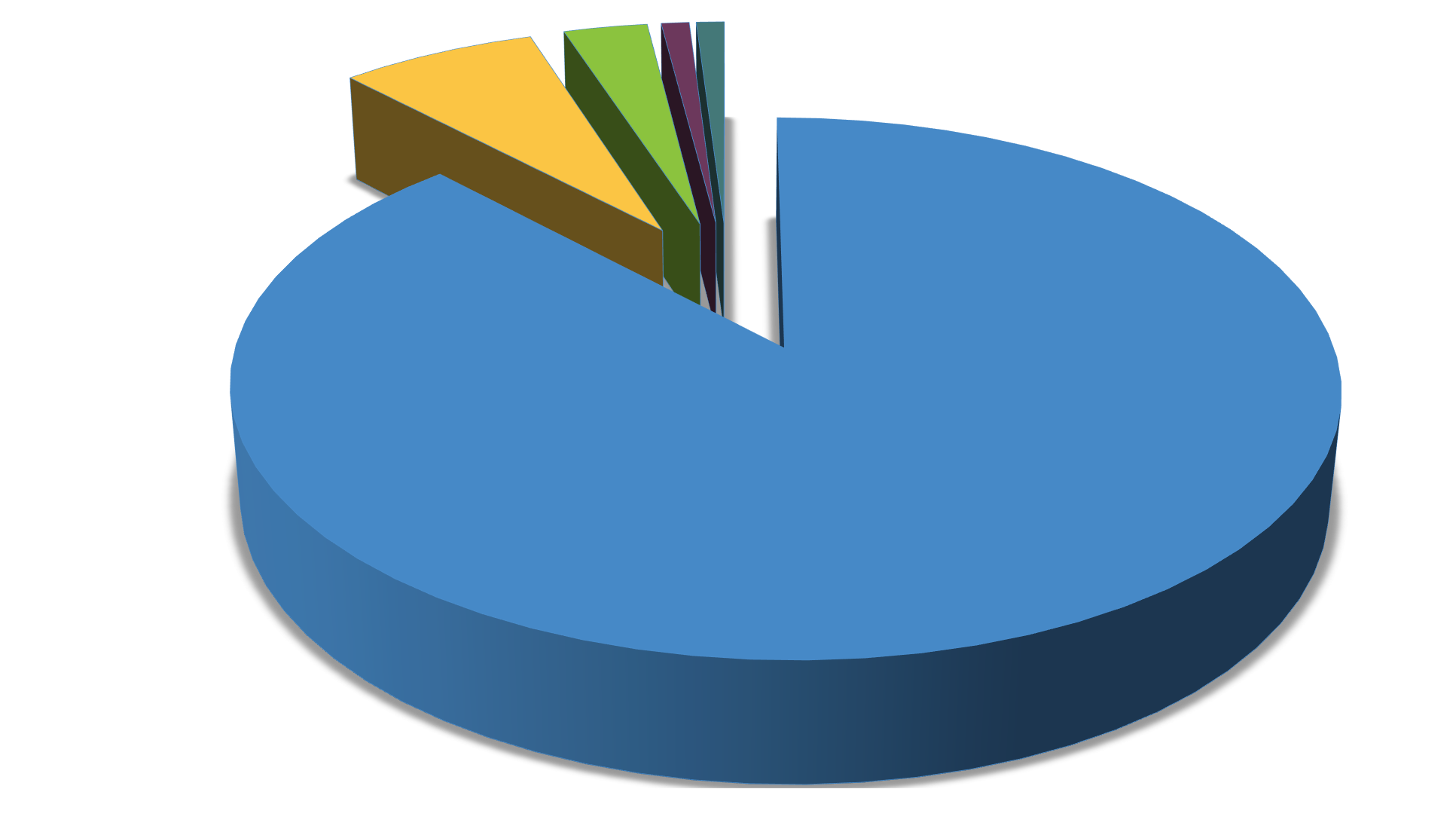 Distibution to schools 132M 3% Dir Serv (Optional) 4.5M Delinquent Alloc. 1.5M
7% SI Funds (Required)10.5M State Admin 1.5M
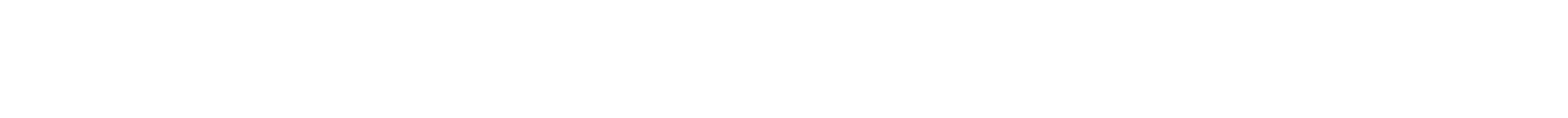 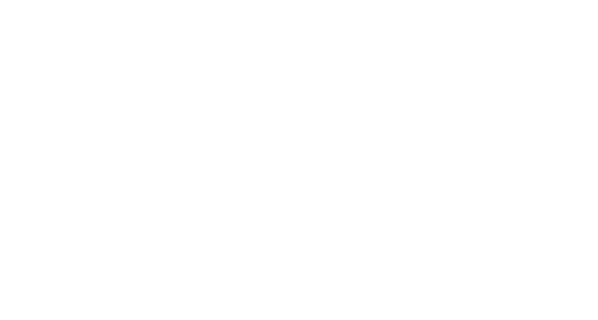 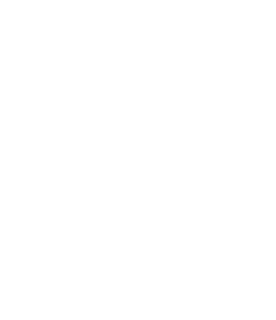 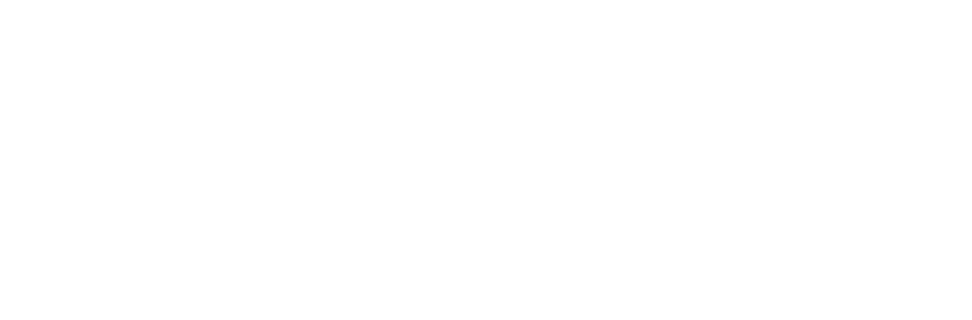 7 % Must be set aside to support schools identified for ESEA School Improvement.
Eligibility for access to set aside
Lowest 5% of Title I schools in the state
High Schools with grad rate less than 67%
Schools with underperforming Subgroups
Estimated ~ $10,500,000
95% of set-aside must go to LEAs with identified schools
SEA must
Prioritize LEAs with large numbers of identified schools
Take into account the geographic diversity of the LEAs in the state
Decision Points
Award funds by formula?
Award funds competitively (as under NCLB)?
Hybrid (formula and competitive)?
Should SEA retain funds to provide direct services?
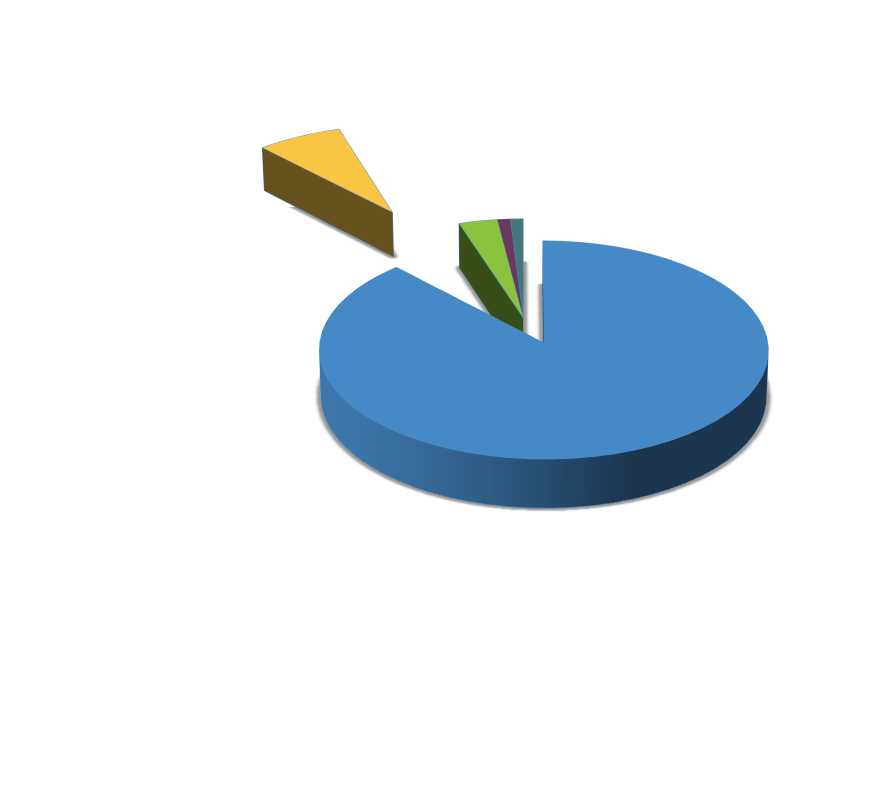 Agenda – school improvement
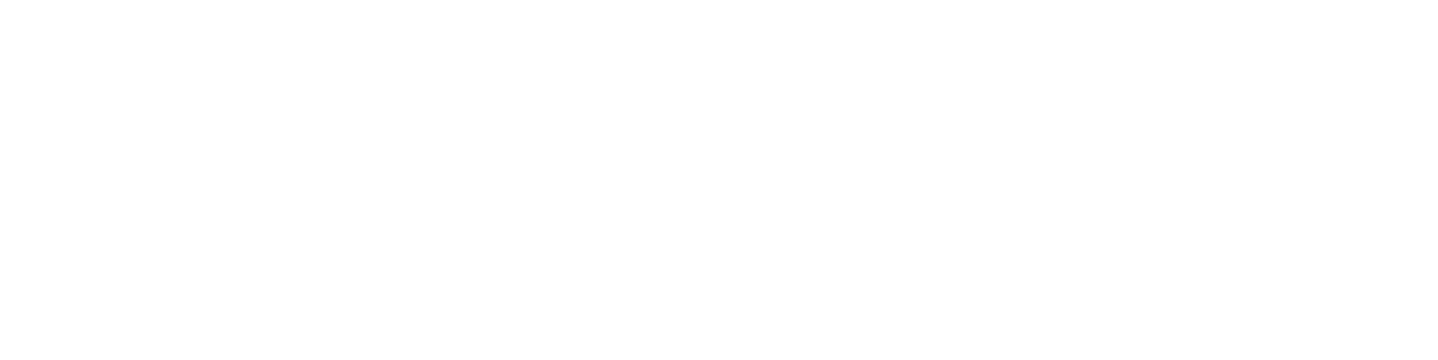 Overview of expectations for School Improvement Spoke Committee
Work of School Improvement Spoke Committee to date
Discussion
21
Assumptions/definitions
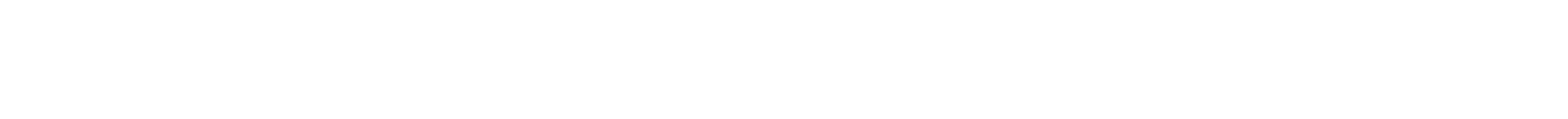 The Accountability Spoke Committee is recommending how to identify comprehensive and targeted schools – and exit criteria.	This will inform our committee work.
We plan to use the ESSA plan as an opportunity to re-vision supports for low performing systems.
State laws are still in effect – we will note and maintain a list of needed policy changes, if necessary.
We seek to clarify specific roles for state, districts and schools in supports and school improvement.
22
Current practices
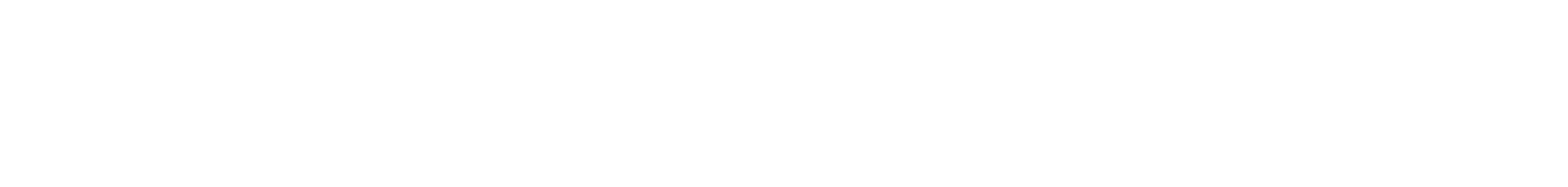 Alignment of ESEA accountability requirements and state
accountability requirements
School and district performance frameworks	and identification of 	low performing districts/schools
Unified Improvement Planning
Title I Focus Schools and Priority Schools
State and Title I requirements for parent notification
State and Federally Funded Supports
Differentiated supports to districts and schools, including: Tiered 	Intervention Grant, Turnaround Network, Connect for Success 	grant, Turnaround Learning Academy, Diagnostic Review and 	Improvement Planning grant, School Turnaround Leaders
Development grant, Pathways for Early Action grant
23
structure
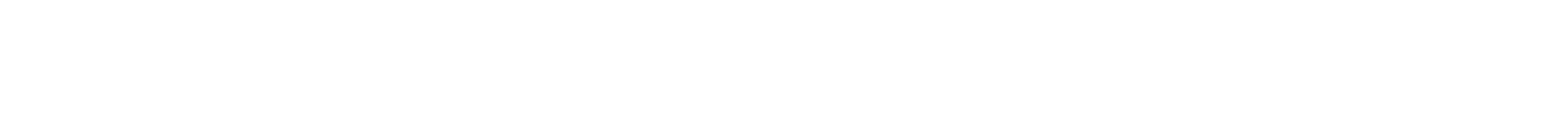 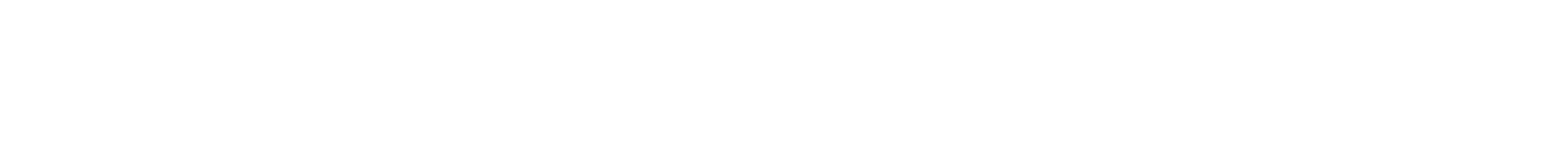 24
membership
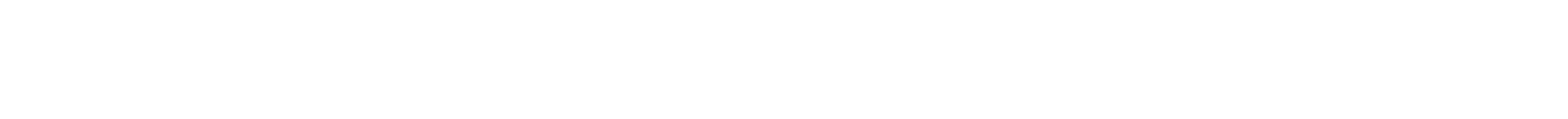 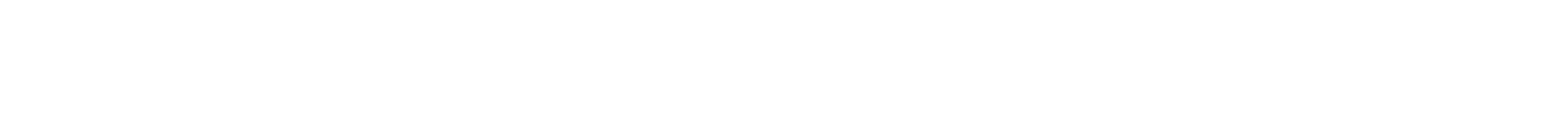 Variety of districts and organizations represented – superintendents, district administrators, advocacy organizations, community members
Urban and rural voices from across the state
Committee membership (see handout)
25
timeline
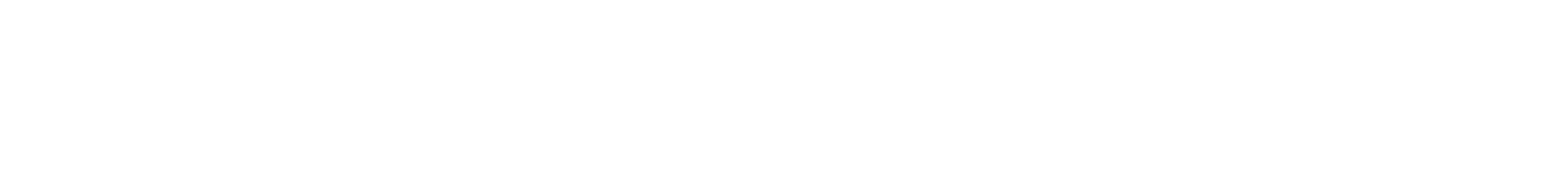 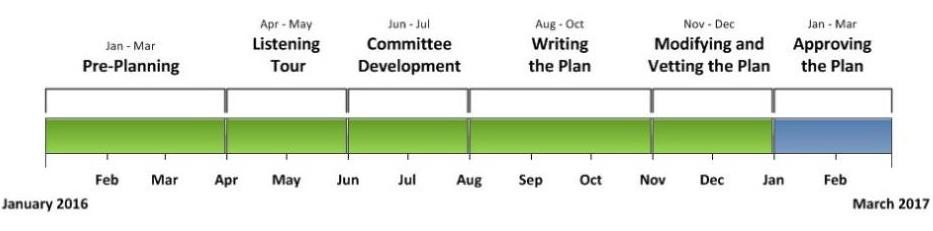 Colorado must submit an ESSA state plan by March 6 or July 3, 2017, per the
proposed regulations.
2
6
Timeline and focus
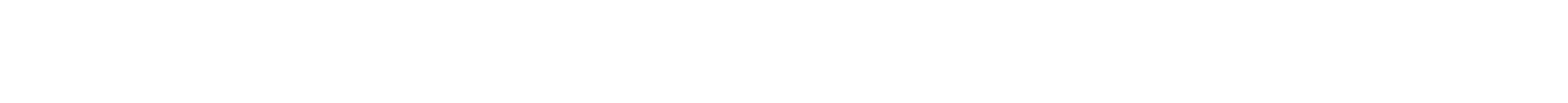 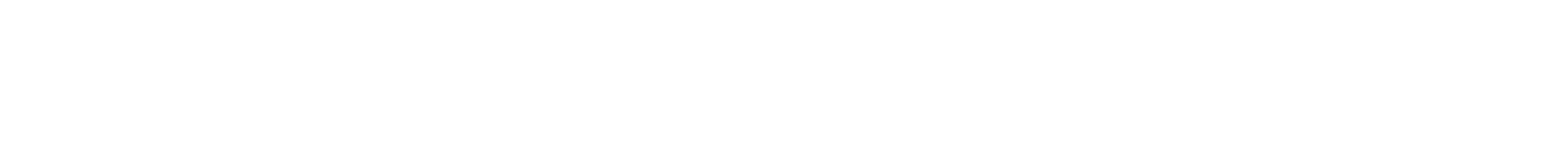 27
Outcome
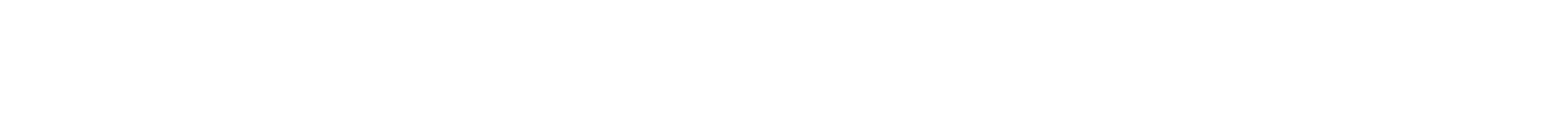 Creating a resource of the features to include in the design of the SEA supports.
Gathering input from advisory committee, State Board of Education, Hub Committee and feedback from Listening Tour.
Will use resource to review initial drafts.
CDE staff still sorting through responses.
Some examples of the categories include:
Resource equity
Menu of options
Diagnostic tools and planning
Performance management and progress monitoring
Leadership development
28
Agenda discussion
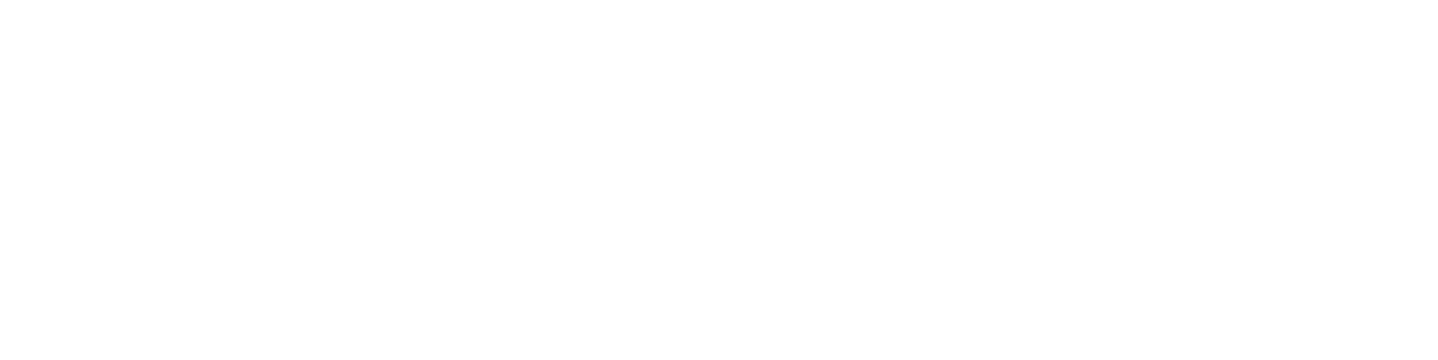 Overview of expectations for School Improvement Spoke Committee
Work of School Improvement Spoke Committee to date
Discussion
29
Discussion questions
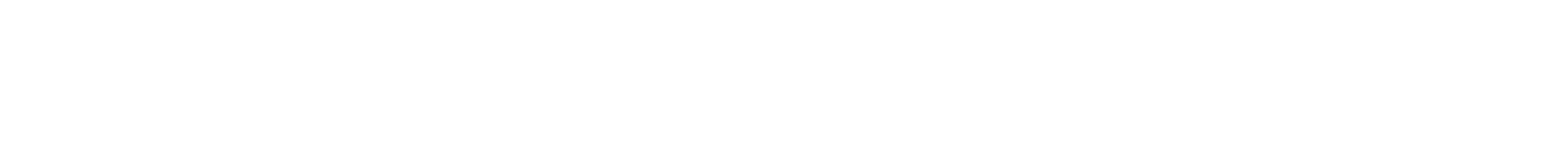 In designing systems of support, what are the features that
need to be in place?
From CDE to districts with identified schools?
From districts to identified schools?
From other stakeholders?
30
contact
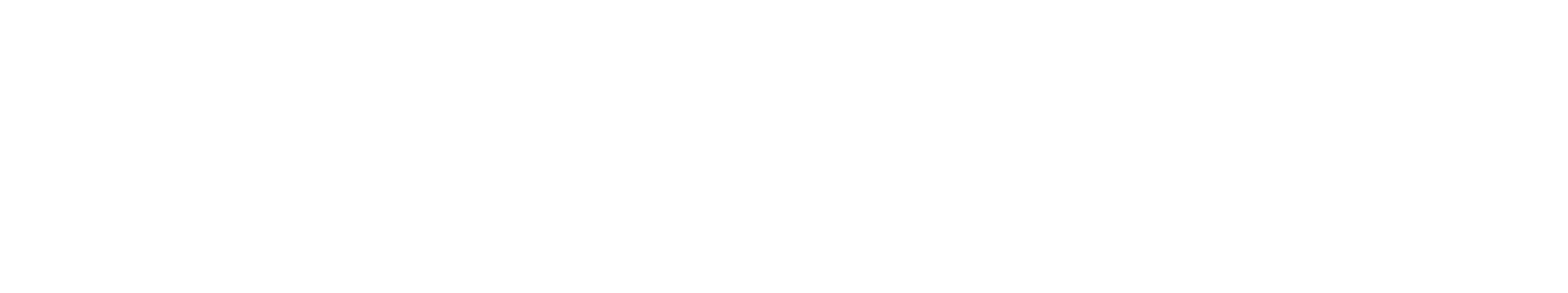 For more information, contact the School Improvement Spoke
Committee leads:
Brad Bylsma, Federal Programs 	bylsma_b@cde.state.co.us
Lisa Medler, Improvement Planning
medler_l@cde.state.co.us
Peter Sherman, School and District Performance 	sherman_p@cde.state.co.us
31
Wrap up
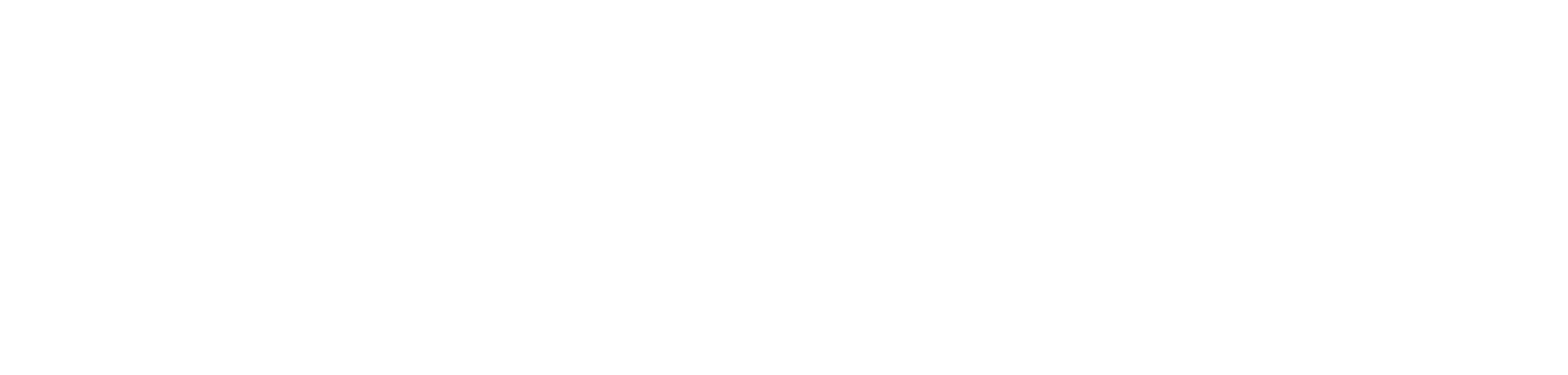 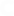 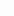 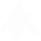 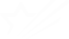 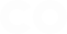 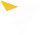 Upcoming meetings
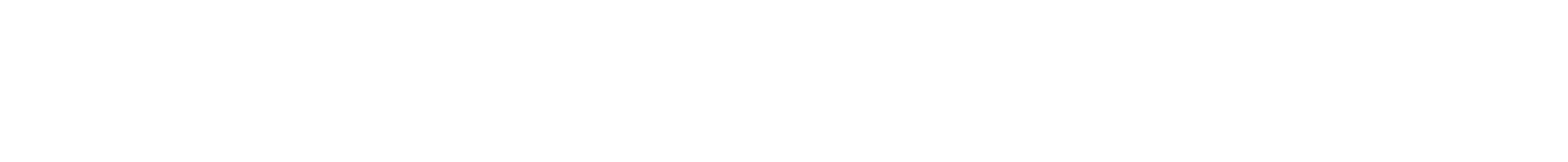 Thursday, October 6
1560 Broadway (19th floor conference room)
Thursday, November 17
Colorado Children’s Campaign (1580 Lincoln)
Thursday, February 16
Colorado Children’s Campaign (1580 Lincoln)
Thursday, April 20
Colorado Children’s Campaign (1580 Lincoln)
33